Специальная индивидуальнаяпрограмма развития (СИПР)
Залевская Ольга Степановна, учитель
 ГБОУ школа №7
Красносельского района г. Санкт – Петербурга
Дети с ограниченными возможностями здоровья - многочисленная категория и разнородная по своему составу
Цель обучения в рамках ФГОС НОО ОВЗ, ФГОС ОО УО (интеллектуальными нарушениями)
Что такое специальная индивидуальная программа развития (СИПР)
Цель СИПРа
Задачи СИПРа
Для каких обучающихся разрабатывается СИПР
Структура СИПР
Структура СИПР
[Speaker Notes: .]
Структура СИПР
Специальная индивидуальнаяпрограмма развития
Источники:
ФГОС образования обучающихся с умственной отсталостью (интеллектуальными нарушениями) 

Федеральные государственные образовательные стандарты
Учебно-методический комплекс. Приложения
 
Учебно-методический комплекс. Пояснительная записка
Инфоурок
АЛЬМАНАХ Института коррекционной педагогики
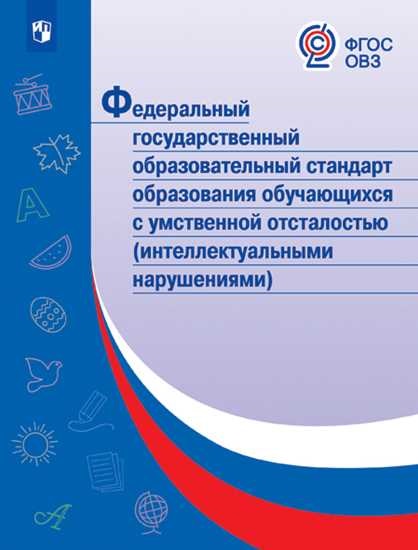